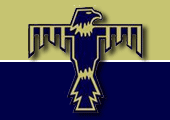 FAFSA
Solicitud gratuita de ayuda federal para estudiantes
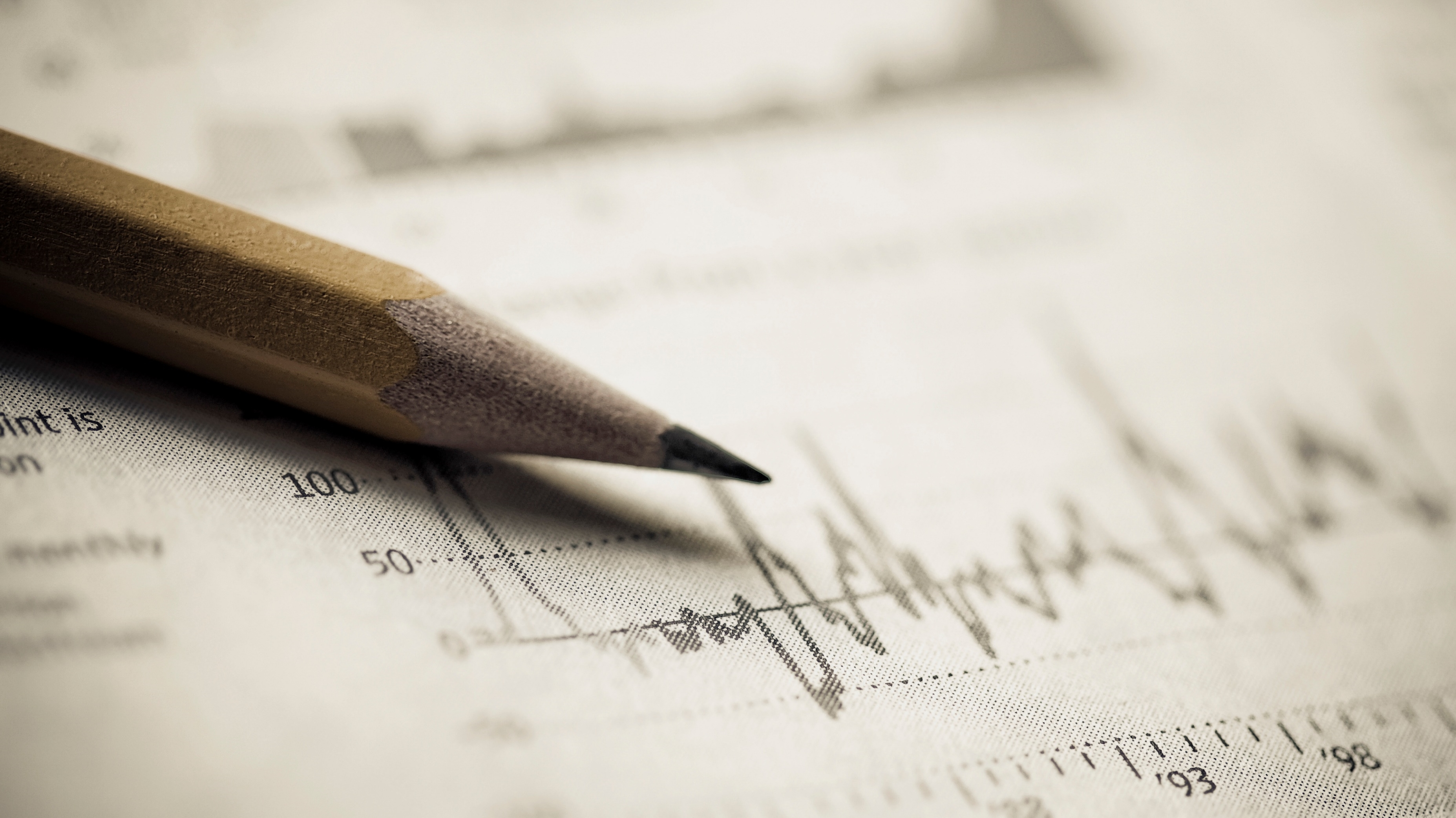 Preparatoria de Coronado
Preparatoria de Coronado
¿Qué es FAFSA?


¿Cuáles son los beneficios de enviar la solicitud de FAFSA?


Los mitos comunes asociados con  FAFSA
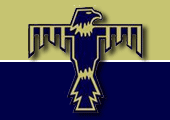 Solicitud gratuita de ayuda federal para estudiantes
Preparatoria de Coronado
Cada año, el gobierno federal reserva más de 2 MIL MILLONES de dólares para ayudar a los estudiantes a pagar la universidad.

Hay 3 tipos básicos de ayuda disponibles a través de la solicitud FAFSA

SUBVENCIONES: este es el dinero que se otorga y no tiene que ser devuelto
                         (La más común es la Beca Pell)

ESTUDIO DE TRABAJO: los estudiantes tienen trabajos en el campus que les permiten ganar dinero para ayudar a pagar la universidad.

PRÉSTAMOS: hay disponibles préstamos subsidiados y no subsidiados. El dinero debe reembolsarse (generalmente 6 meses después de que un estudiante deja de asistir a la escuela). Las tasas de interés son más bajas que las de un banco o cooperativa de crédito.

Préstamos subsidiados: el gobierno paga intereses hasta que el estudiante comienza a pagar el préstamo. Préstamo no subsidiado: los intereses comienzan a acumularse una vez que se obtiene el préstamo,
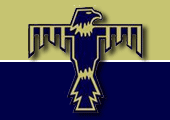 FAFSA ¿Qué necesito para enviar el formulario FAFSA?
Preparatoria de Coronado
Primero, el estudiante Y un padre deben crear cada uno su número de identificación FSA.
Vaya a https://fsaid.ed.gov

Necesitara su correo electrónico para el formulario.

Necesitara su # SS (si el padre no tiene # SS, se puede imprimir, el formulario, firmar y enviarlo por correo en lugar de enviarlo electrónicamente.

Si un padre ya creó un número de identificación de FSA para un hermano mayor, lo usará para todos sus hijos.

Necesitará
su formulario de impuesto sobre la renta enviado en abril del 2020 (para el año 2019)
Todos los formularios W-2 del 2019

Saldos de cuentas corrientes de ahorro, saldos de inversiones no relacionadas con la jubilación, bonos de ahorro, certificados de depósito, acciones, cuenta de ahorros universitarios 529). Y cualquier propiedad que posea (aparte de la casa en la que vive)
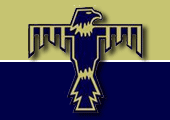 FAFSA VS TAFSA
¿CÓMO DECIDIR QUÉ SOLICITUD DE AYUDA FINANCIERA ES ADECUADA PARA MÍ?
Preparatoria de Coronado
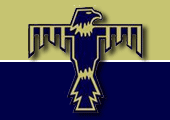 FAFSA, Asistencia
Puede programar una cita con un asesor de ayuda financiera en UTEP http://bit.ly/utepvirtualhelp.

Puede programar una cita con nuestra mentora colegiada, la Sra. Angela Silva Au asilvaminers@gmail.com

puede asistir a un taller de asistencia FAFSA el sábado12 Diciembre, 2020
https://bit.ly/joinfafsawebinar                     https://bit.ly/joinfafsawebinar2                   
10:00 am        	                                                      10:30 am
11:00 am	                                                                        11:30 am
12:00 pm	                                                                         12:30pm

Si asiste a una de las noches FAFSA organizadas en Coronado en diciembre o enero, recibirá una tarjeta de regalo de $ 10 para Little Caesar's O Starbucks

TODOS LOS ESTUDIANTES QUE LLENEN UNA SOLICITUD FAFSA DEL 1 DE. OCTUBRE AL 15 DE ENERO SERÁN INSCRITOS EN UN SORTEO DE 5 TARJETAS DE REGALO VISA DE $ 200 !!!
Preparatoria de Coronado
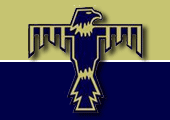 FAFSA Otros recursos
Canal de YouTube: http://bit.ly/fafsanightyoutube
Preparación para la FAFSA: creación de un video de identificación de FSA (inglés y español)
Video paso a paso de FAFSA (inglés y español)
Video paso a paso de TASFA (inglés y español)

Preguntas frecuentes sobre FAFSA (FAQ): http://bit.ly/utepfafsanights

StudentAid.gov


Página de Schoology de la Sra. Uribe (Carpeta de la clase de 2021) Código de acceso: MP55-Z38S-V5D6W
Preparatoria de Coronado
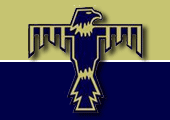